1
Distributed Task Allocation in Mobile Device Cloud Exploiting Federated Learning and Subjective Logic
MS Thesis Defense
Supervised By : 

Prof. Dr. Md. Mamun-Or-Rashid
Prof. Dr. Md. Abdur Razzaque
Dept of CSE, University of Dhaka
Presented By : 

Palash Roy
Registration No: 2015-516-785
Dept of CSE, University of Dhaka
2
Presentation Outline
3
Introduction
Applications
- Image processing
- Face recognition
- Text translation
- Real-time multimedia 
 Sensing
 Augmented Reality
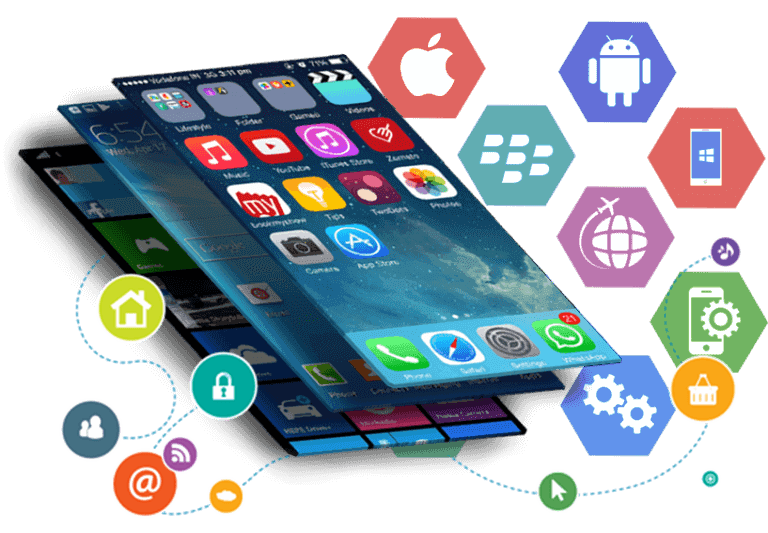 Fig: Application Downloaded
[*] “Mobile App Usage Overview”, Access Date: 22 January, 2022, Available:  https://www.statista.com/statistics/266488/forecast-of-mobile-app-downloads/
[Speaker Notes: With the advancement of mobile computing technologies computation intensive mobile applications like pattern or gesture recognition, health monitoring and diagnosis, mobile biometric, reality augmentation, video and image processing etc. are very much common mobile applications. A recent study shows that around 178 billion apps were downloaded in 2017 predicted that to grow to 258 billion by 2022 giving a massive  increase in just five years.  And the projected revenue from these apps will increase 120% in the next five years.]
4
Mobile Device Cloud
Plethora of Mobile Devices
In a bus/ train
On the move
In the stadium
In the shopping center
In the movie theater
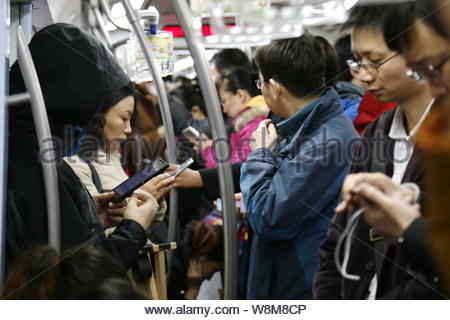 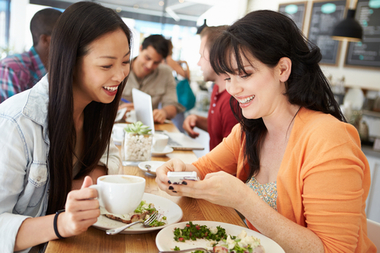 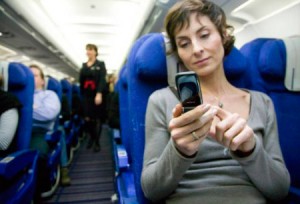 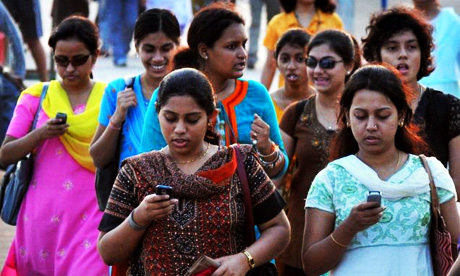 Fig: Application Downloads
[Speaker Notes: With the advancement of mobile computing technologies computation intensive mobile applications like pattern or gesture recognition, health monitoring and diagnosis, mobile biometric, reality augmentation, video and image processing etc. are very much common mobile applications. A recent study shows that around 178 billion apps were downloaded in 2017 predicted that to grow to 258 billion by 2022 giving a massive  increase in just five years.  And the projected revenue from these apps will increase 120% in the next five years.]
5
Mobile Device Cloud
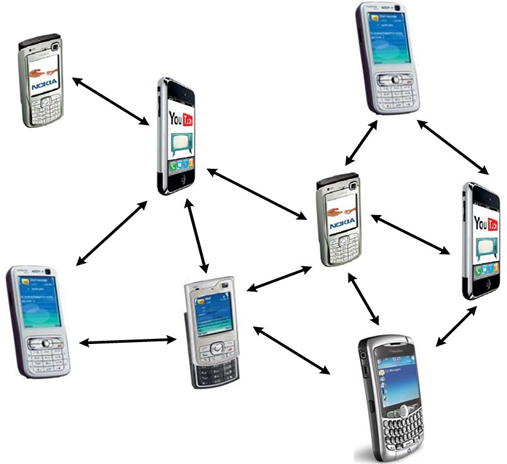 - CPU Power
- Memory Size
- Storage Space
- Limited Bandwidth
- Battery Lifetime
-Quality of Service
-Quality of Experience
- Energy
Fig: Mobile Device Cloud (MDC)
[Speaker Notes: However, mobile devices suffer from resource constraints like low CPU power, insufficient memory and storage size, limited bandwidth and limited battery power. As a result, execution of these applications on mobile devices, most of the time, is not feasible for various issues i.e. delay, energy, QoS etc.]
6
Mobile Device Cloud
[Speaker Notes: With the advancement of mobile computing technologies computation intensive mobile applications like pattern or gesture recognition, health monitoring and diagnosis, mobile biometric, reality augmentation, video and image processing etc. are very much common mobile applications. A recent study shows that around 178 billion apps were downloaded in 2017 predicted that to grow to 258 billion by 2022 giving a massive  increase in just five years.  And the projected revenue from these apps will increase 120% in the next five years.]
7
Problem Statement
How to select reliable workers by considering their reputation in the distributed MDC environment?

How to design an incentive mechanism that motivates workers to share their unused resources while ensuring Quality-of-Experience (QoE)?

How to ensure the truthfulness of both entities?
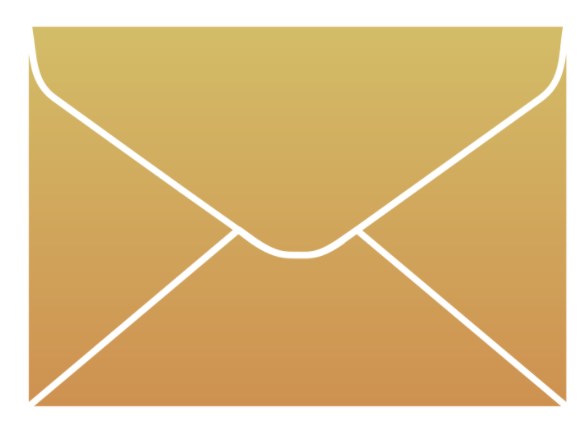 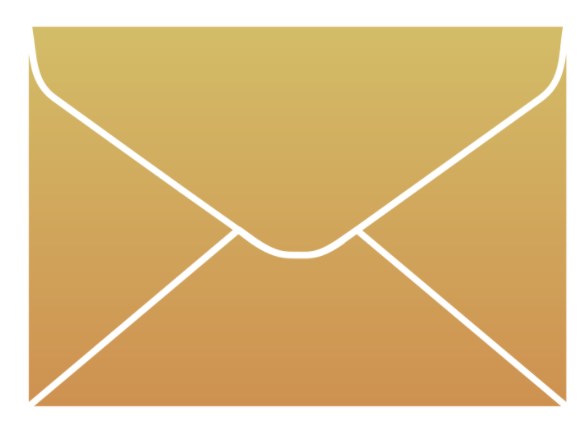 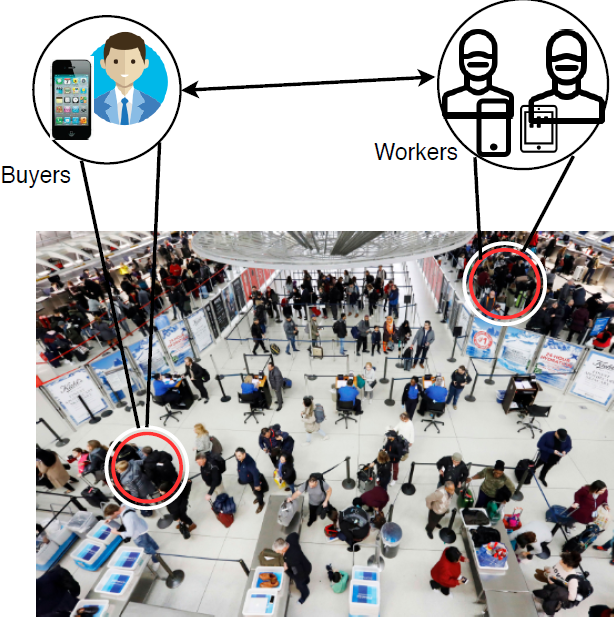 8
Research Objectives
Selecting worker devices that,
Maximize Quality-of-Experience (QoE) of buyers
Maximize utility
Considering
Resource Capacity
Worker’s availability
Worker’s reputation 
Designing an Incentive mechanism based on 
High data quality 
Higher QoE
9
Related Works
Stackelberg game-theoretical model [1]
Allocating the task and determining the payments
Doesn’t capture the preference of the task
Doesn’t consider heterogeneous nature of tasks
[1] X. Wang, X. Chen, W. Wu, N. An, L. Wang, “Cooperative application execution in mobile cloud computing: a Stackelberg game approach,” IEEE Communications Letters, vol. 20, no. 5, pp. 946–949, 2016.
10
Related Works
Trade-off between the execution speedup and selection of reliable worker device [2]

 Requires Centralized auctioneer
 Worker devices need to participate spontaneously
 Have not provided any payment
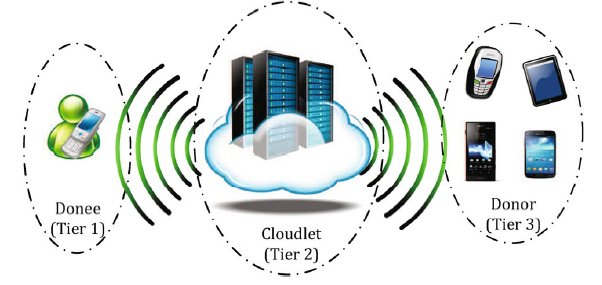 Fig: Computation architecture in Mobile Device Cloud
[2] S. Saha, M. A. Habib, T. Adhikary, M. A. Razzaque, and M. M. Rahman, “Tradeoff between execution speedup and reliability for compute-intensive code offloading in mobile device cloud," Multimedia Systems, vol. 25, no. 5, pp. 577-589, 2019.
[Speaker Notes: have made a trade-off between the execution speedup and selection of reliable worker devices in the MDC environment. However, In their environment, worker devices need to participate in the MDC system spontaneously. Workers have not provided any payment for the execution of the tasks.
Circa [22] has offloaded the tasks to some mobile devices within the same vicinity. Their main target is to identify a group of mobile devices to do the same offloading task. However, they have not considered the energy level of those mobile devices.]
11
Related Works
Proposed truthful incentive model (TIM) for resource sharing [3]
 Guarantees truthfulness of the buyers and workers
 Perform well for homogenous platform
 One-to-one resource trading model
 Doesn't consider that resource rich mobile devices can support multiple
   buyers.
 Requires Centralized Auctioneer.
[3] A. Jin, W. Song, P. Wang, D. Niyato, and P. Ju, “Auction mechanisms toward efficient resource sharing for cloudlets in mobile cloud computing," IEEE Transactions on Services Computing, vol. 9, no. 6, pp. 895-909, 2016.
.
12
Related Works
Proposed Distributed truthful auction model (DTAM)  [4]
Requires no centralized auctioneer or cloudlet.
 Buyers submit their bids privately 
 Workers make auction decisions locally
 Haven’t considered the reputation of the
  workers
 Have not considered user Quality-of-
  Experience (QoE) and quality of the executed
  task.
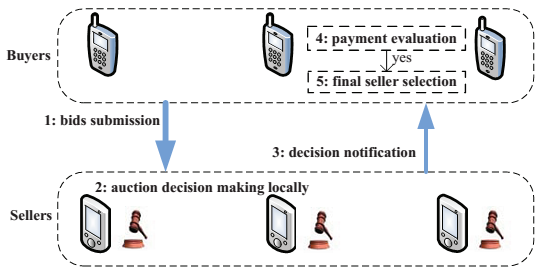 [4] X. Wang, Y. Sui, J. Wang, C. Yuen, and W. Wu, “A distributed truthful auction mechanism for task allocation in mobile cloud computing," IEEE Transactions on Services Computing, pp. 1-1, 2018.
13
Related Works
Table: Summary of the Task Execution Approaches in MDC
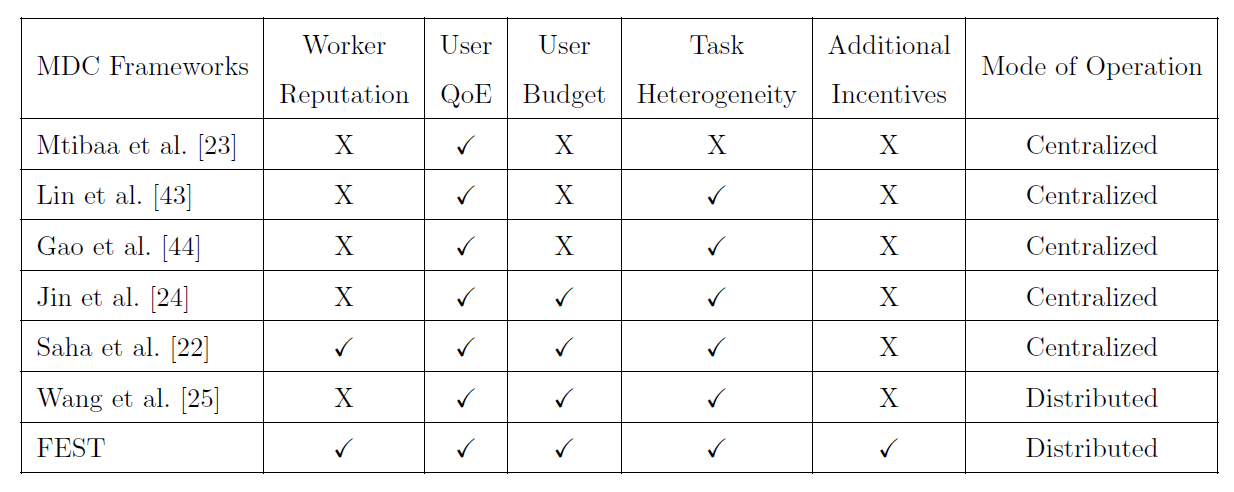 .
14
Contribution
Design Distributed Mobile Device Cloud framework, FEST
Calculate worker reputation using Multi-Weight Subjective Logic (MWSL) and Federated Learning (FL)
Develop distributed auction mechanism to select worker devices
Develop QoE aware Incentive mechanism 
Perform theoretical analysis of truthfulness, individual rationality, and budget balance
Perform Comparative result analysis of state-of-the-art works.
15
Distributed Auction Model
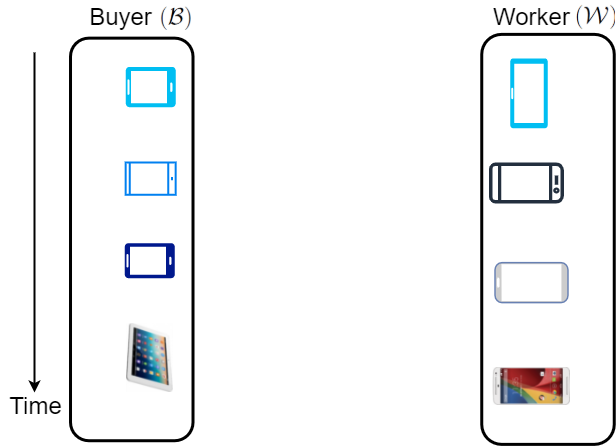 1.  Bid Submission
3.  Auction Decisions
5.  Worker Selection Notification
4. Payment Evaluation and Worker
                      Selection
2. Auction decisions are made locally
6.  Result Submission
7.  Make Payments
Fig: Distributed Auction Model
16
Computational Model
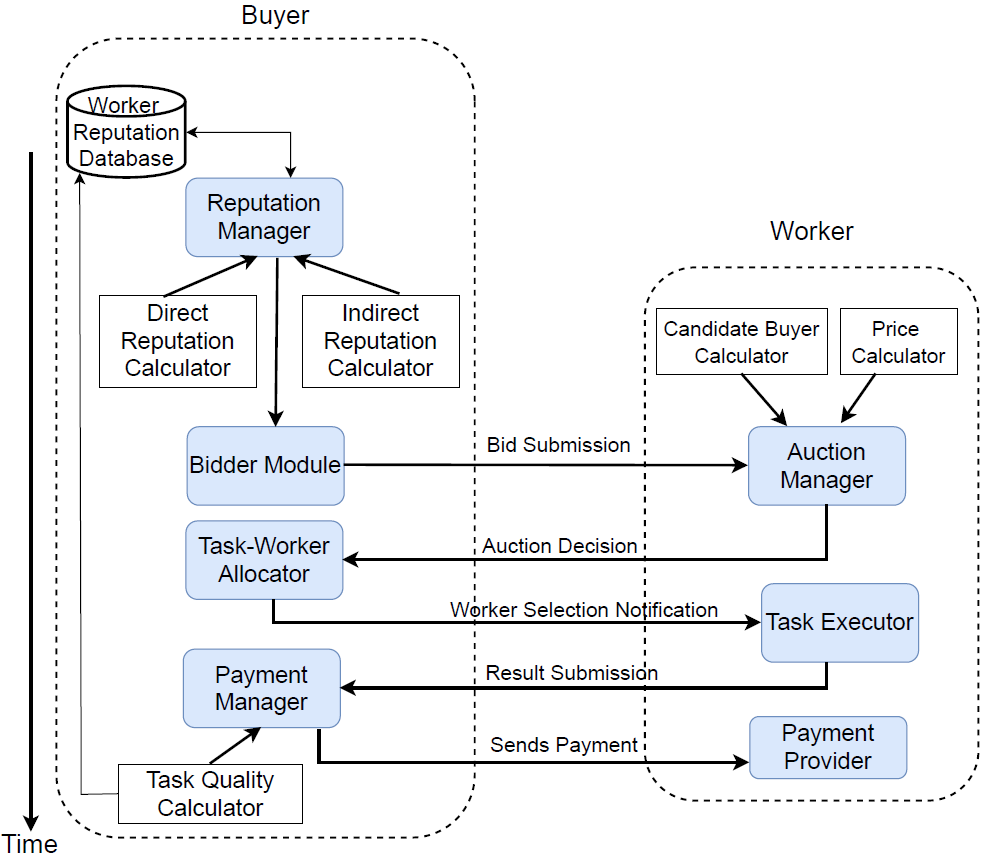 Fig: Computational Framework of FEST System
List of Notations
17
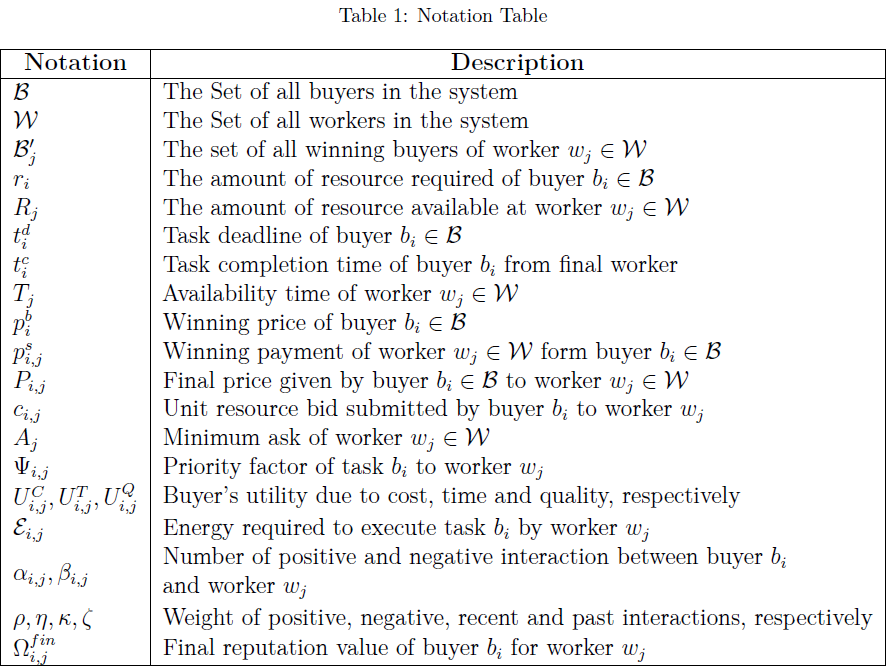 18
System Workflow
19
Calculation of Worker Reputation (1/6)
Calculate workers reputation 
Multi-weight Subjective Logic
Federated Learning
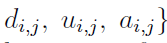 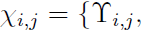 Uncertainty
Base Rate
Belief
Disbelief
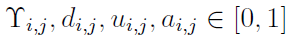 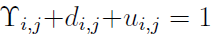 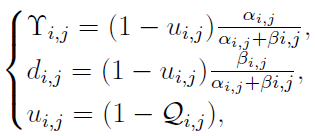 Number of Positive Interaction
Number of Negative Interaction
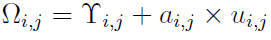 20
Calculation of Worker Reputation (2/6)
Multi-weight Subjective Logic
Interaction Frequency 



Interaction Effects
Positive Interaction Weights (    )
Negative Interaction Weights ()   )
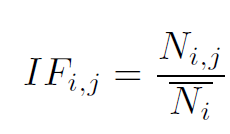 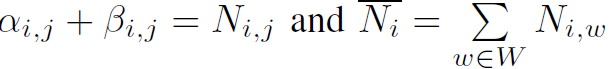 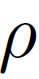 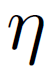 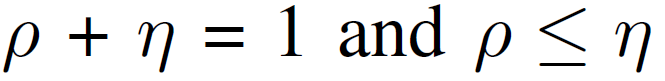 21
Calculation of Worker Reputation (3/6)
Interaction Freshness
Recent Interaction Weights (    )
Past Interaction Weights (   )
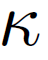 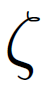 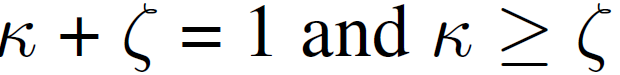 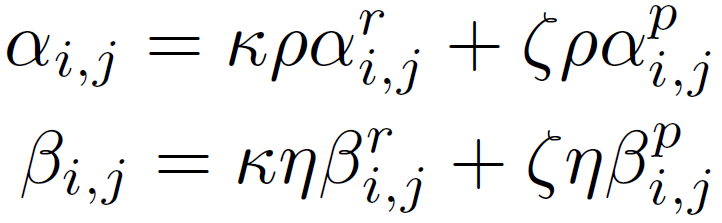 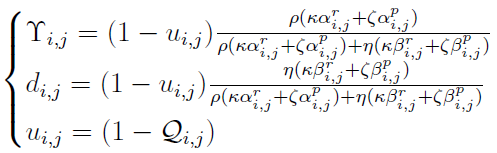 22
Calculation of Worker Reputation (4/6)
Interaction Frequency can be written as :
   


Interaction Similarity
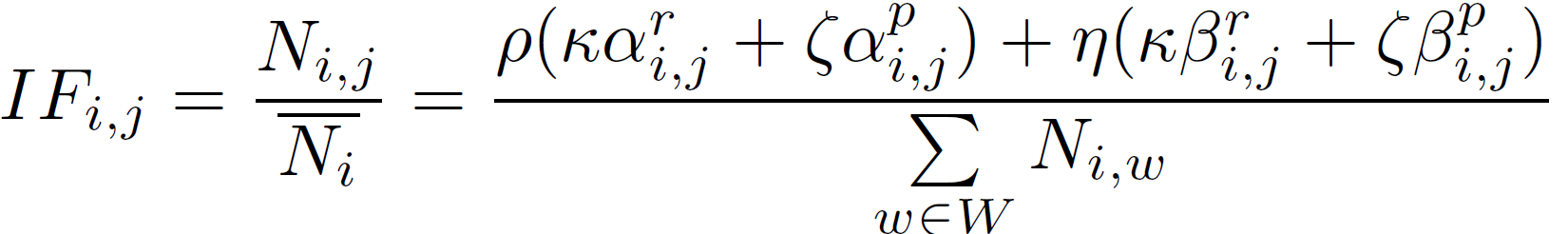 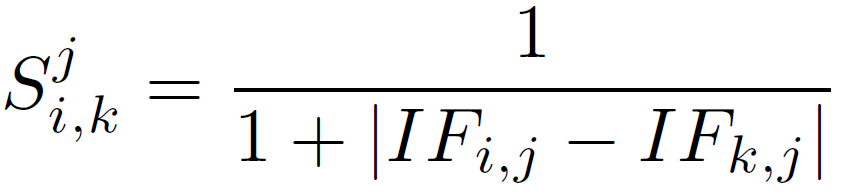 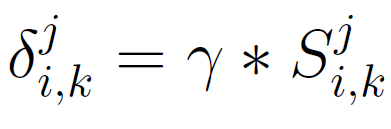 23
Calculation of Worker Reputation (5/6)
Federated Learning on Worker Reputation


 Recommended from recommenders
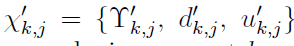 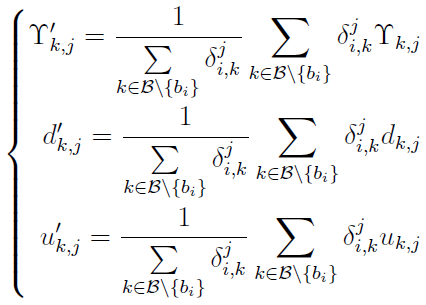 24
Calculation of Worker Reputation (6/6)
Final Reputation of Workers
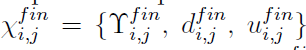 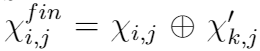 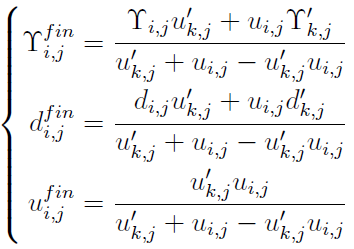 Cumulative Fusion Rule
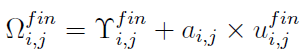 25
Auction Decision at Worker (1/3)
Calculation of priority factor



 Calculation of Execution time
Task Preference
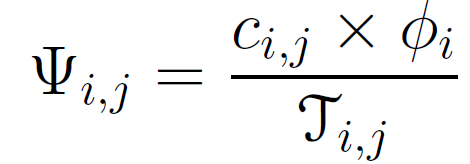 Execution time
Bit size of an application
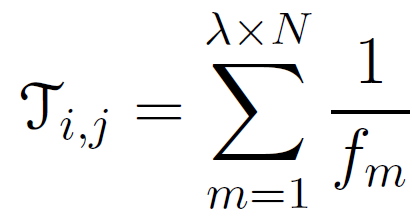 CPU frequency
Calculation of Energy
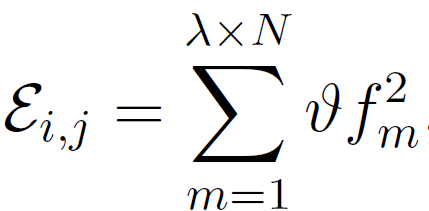 26
Auction Decision at Worker (2/3)
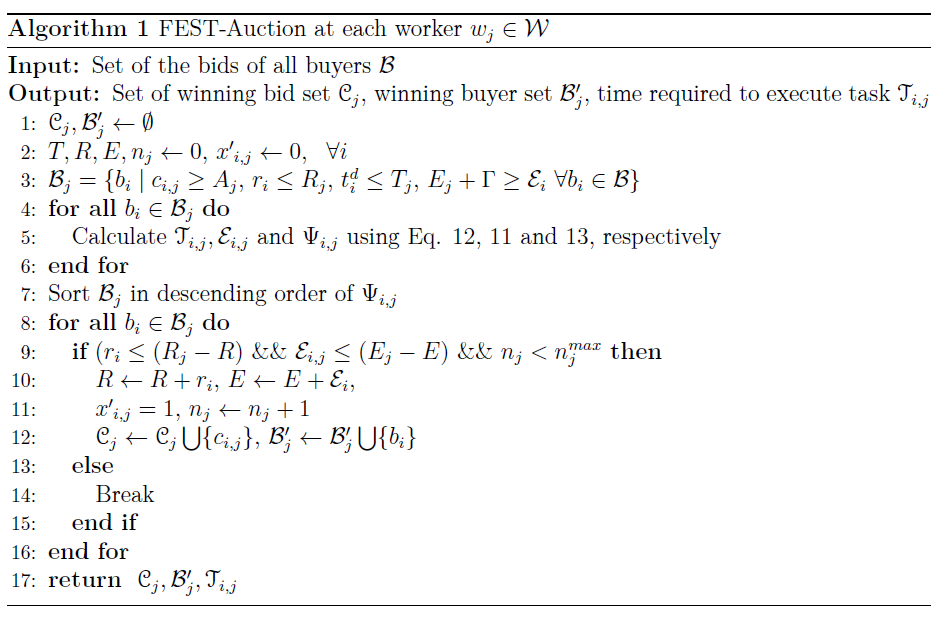 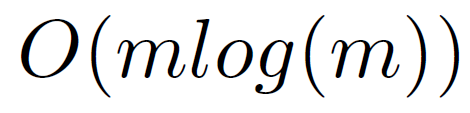 Number of Buyers
27
Auction Decision at Worker (3/3)
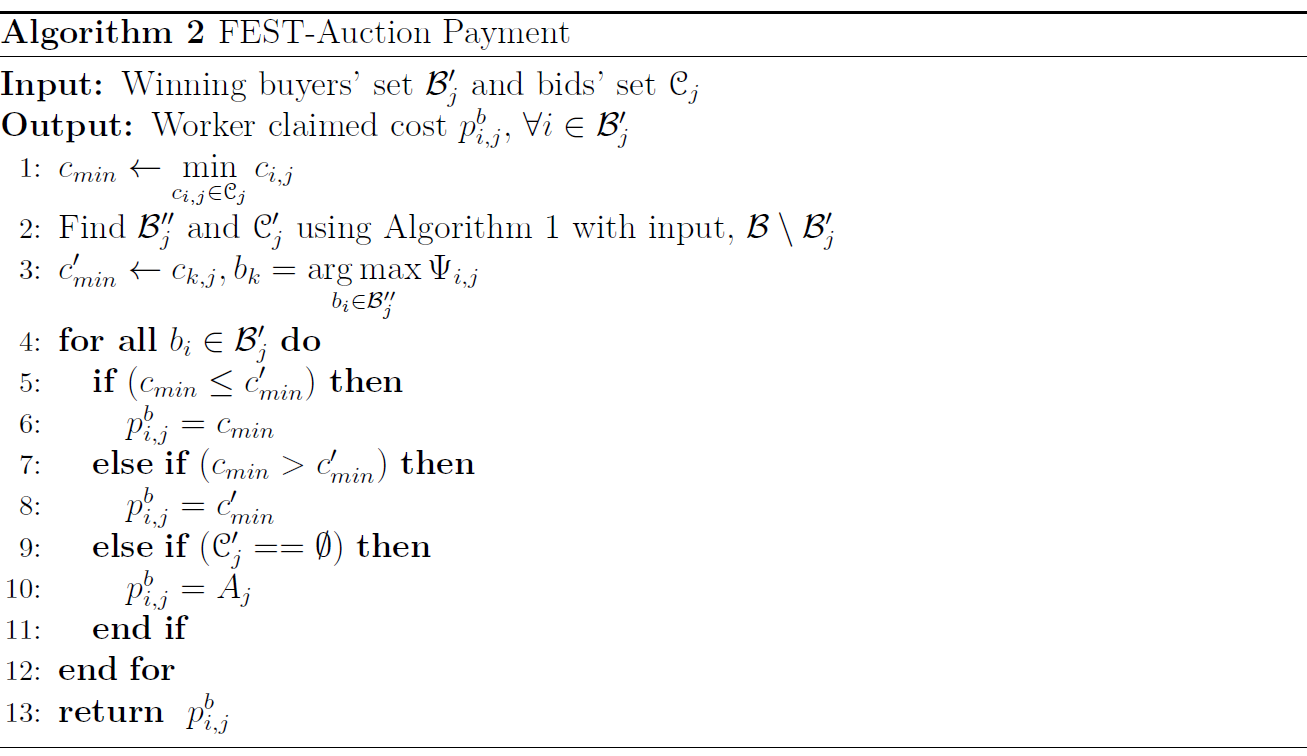 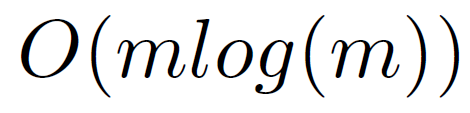 Number of Buyers
28
Worker Selection (1/3)
Calculation of utility
29
Worker Selection (2/3)
Calculation of utility
Cost-Based Utility
True cost of a task
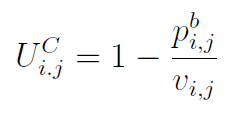 Execution time
Time Based Utility
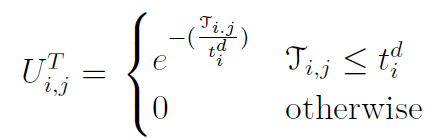 Task delay deadline
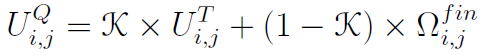 Worker reputation
Combined Utility
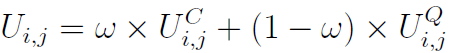 30
Worker Selection (3/3)
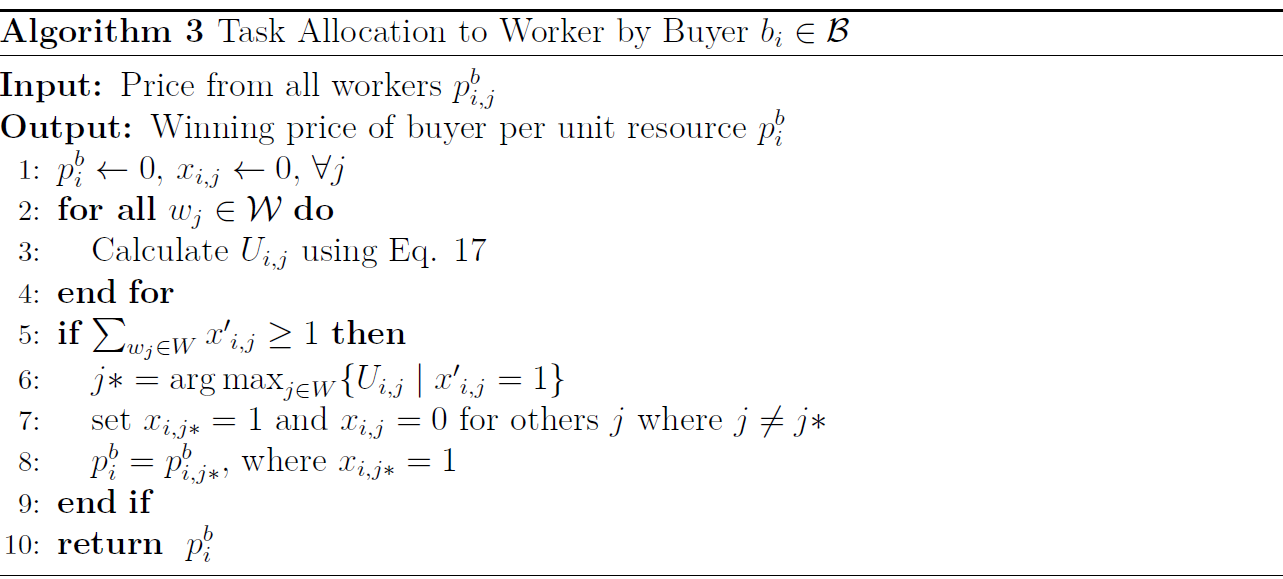 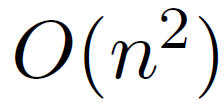 Number of Workers
31
Payment policy for workers (1/2)
Quality deviation of a task



Final payment of worker
Estimated value of a task
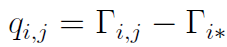 True value of a task
Reward Point
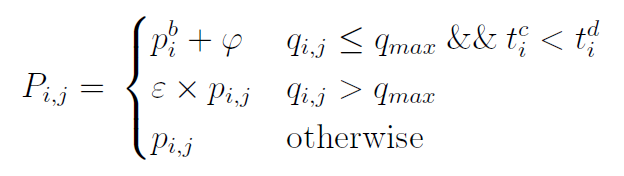 Penalty Factor
32
Payment policy for workers (1/2)
Maximum allowable 
       deviation
Reward Calculation




Penalty Calculation



Here,                  are the scaling factor.
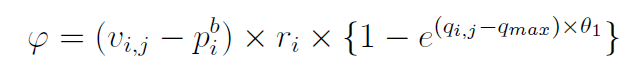 True cost of a task
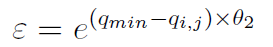 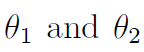 33
Theoretical Analysis
Theorem 1: FEST-Auction mechanism run in polynomial time.
Complexity of  FEST-Auction 
Complexity of FEST-Auction Payment 
Complexity of Task Allocation to worker
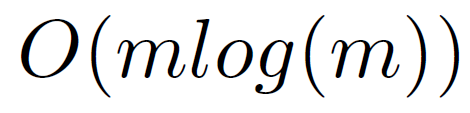 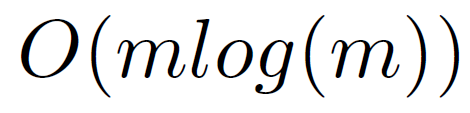 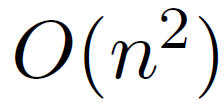 Theorem 2: FEST-Auction is individually rational.
Theorem 3: FEST-Auction is Truthful to the buyer and worker devices.
Proof by lemma for buyers and workers individually.
Theorem 4: FEST-Auction is budget balanced.
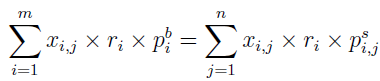 [Speaker Notes: Mobile Device Cloud (MDC) where compute-intensive application tasks are offloaded to nearby mobile devices. The key philosophy of this MDC technology is to exploit the underutilized resources of nearby mobile devices. Since executors in MDC are located closer to the initiators, the energy consumption, communication latency or response delay have been reduced significantly compared to cloud based solutions.]
34
Performance Evaluation
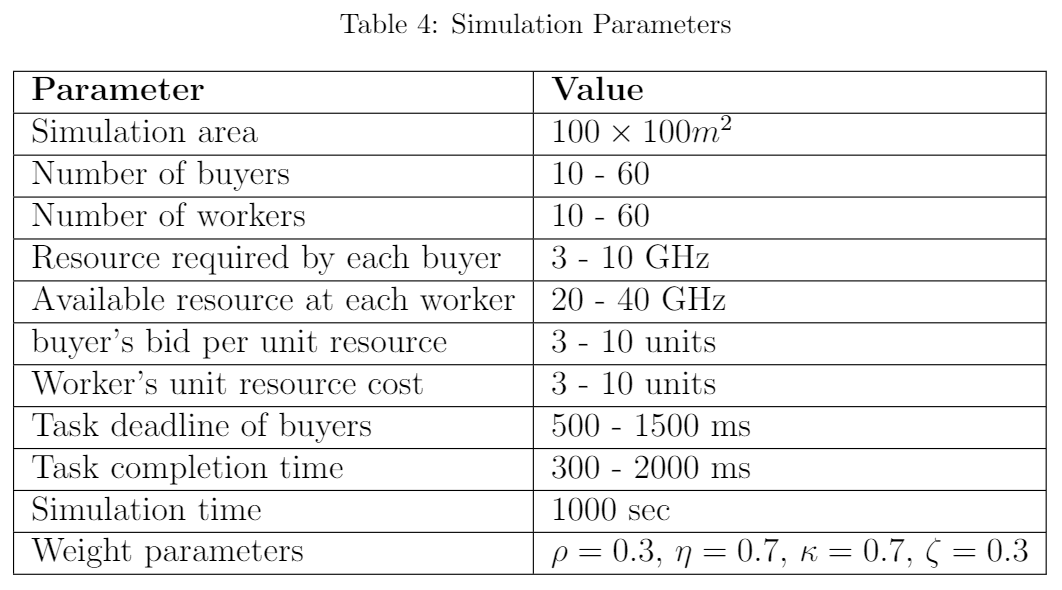 Performance Analysis Using Python 3.7
35
Performance Evaluation
Performance Metrics

Average Quality-of-Experience
Average Utility per buyer
Task Completion Ratio (%)
Average payment of workers
Parameters

Varying the number of workers
Varying the number of buyers
Present comparative results with state-of-the-art works TIM [13] and DTAM [15]
Github Link: https://github.com/PalashRoy975/ThesisCodes
[13] A. Jin, W. Song, P. Wang, D. Niyato, and P. Ju, “Auction mechanisms toward efficient resource sharing for cloudlets in mobile cloud computing," IEEE Transactions on Services Computing, vol. 9, no. 6, pp. 895-909, 2016.
.
[15] X. Wang, Y. Sui, J. Wang, C. Yuen, and W. Wu, “A distributed truthful auction mechanism for task allocation in mobile cloud computing," IEEE Transactions on Services Computing, pp. 1-1, 2018.
36
Performance Evaluation
Impact of a varying number of buyers
Number of workers = 30
Highest QoE
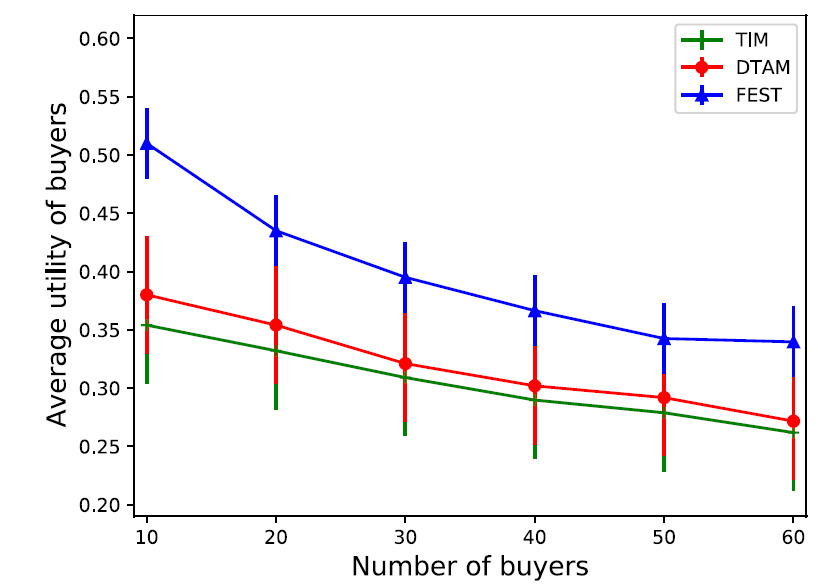 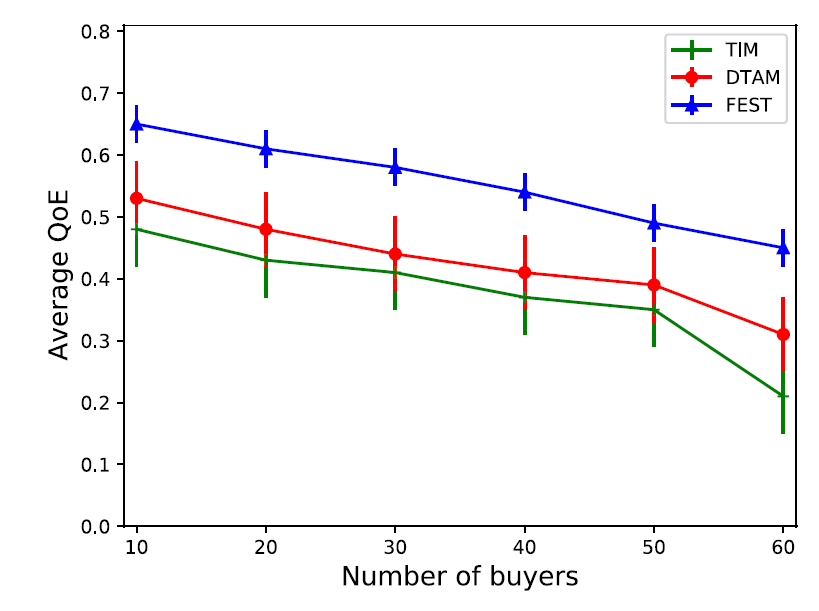 Highest Utility
Selection of highly reputed workers helps to improve QoE and Utility
Fig: Average QoE of the buyers                           Fig: Average utility of the buyers
37
Performance Evaluation
Impact of a varying number of buyers
Number of workers = 30
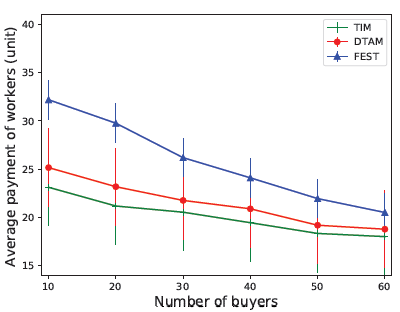 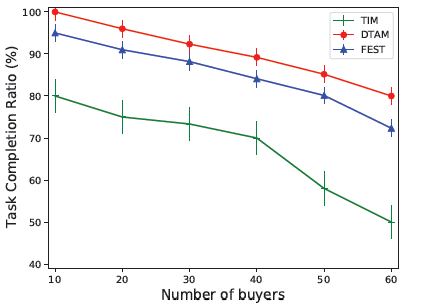 Add Incentives Along With Regular Payment
Have not considered device energy 
        and worker’s preference
Fig : Task completion ratio                                   Fig: Average payment of the workers
38
Performance Evaluation
Number of buyers = 30
Impact of varying number of workers
More high-quality workers get selected
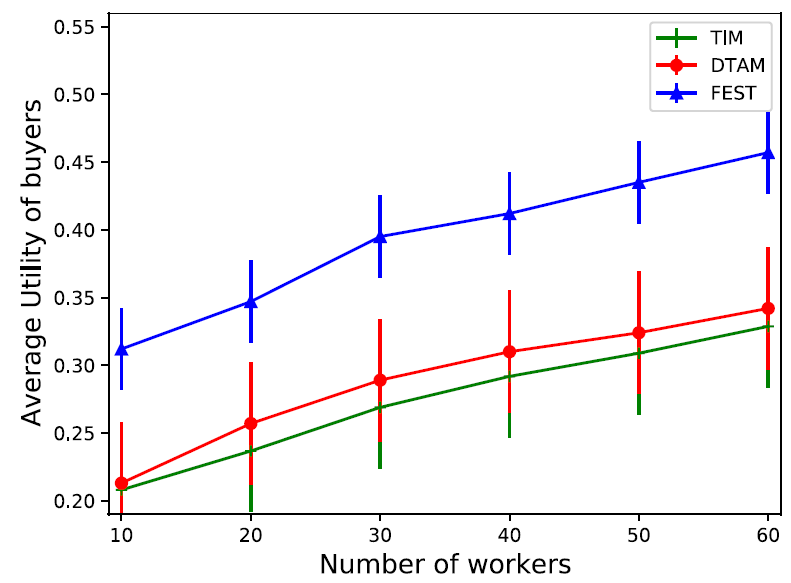 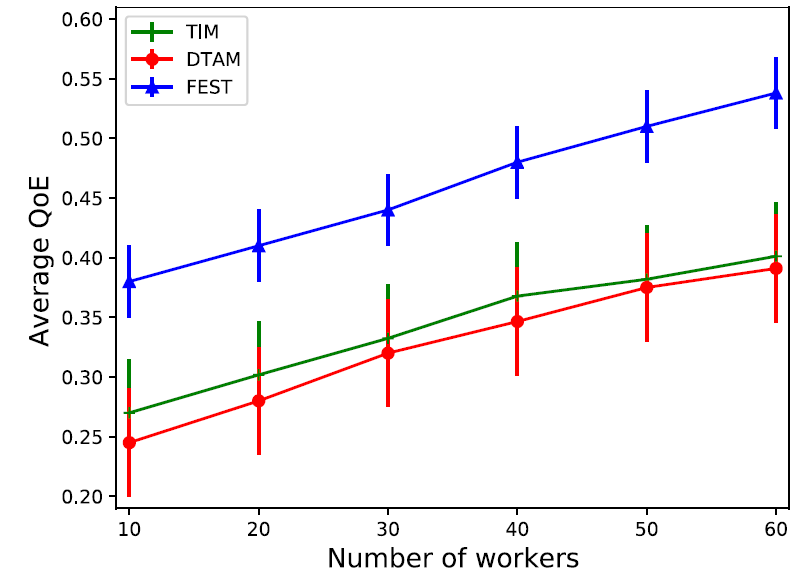 Fig: Average QoE of the buyer’s                                     Fig: Average utility of the buyers
39
Performance Evaluation
Number of buyers = 30
Impact of varying number of workers
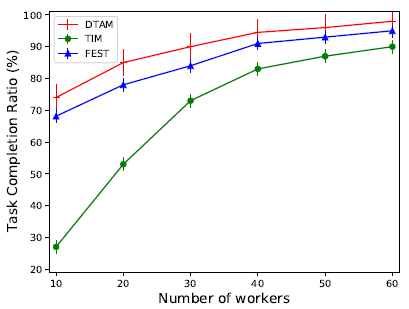 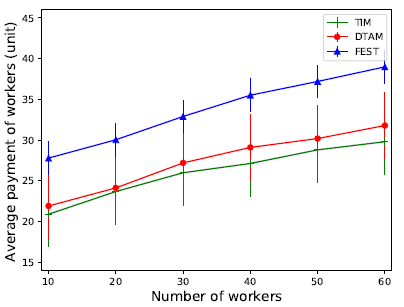 Workload Allocation Opportunity Increases
Fig: Task completion ratio                                       Fig: Average payment of the workers
40
Performance Evaluation
Simulation Time = 60 Sec
Reputation Threshold = 0.5
Initial Reputation Value = 0.5
Impact of Worker Reputation
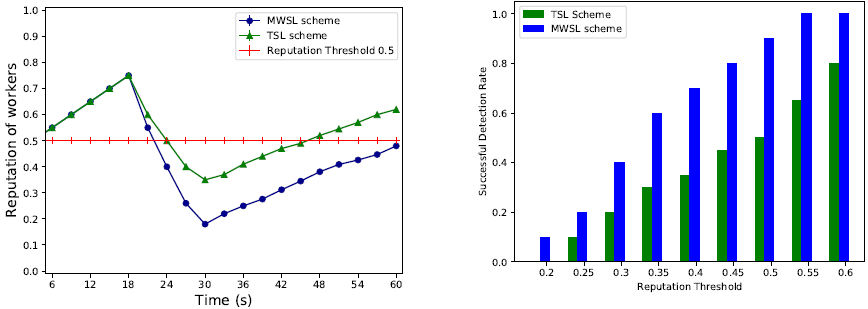 Fig : Reputation Value of Worker                                     Fig : Detection Rate of Untruthful Workers
More Accurate and Sensitive for Reputation Calculation
41
Performance Evaluation
Impact of Individual Rationality
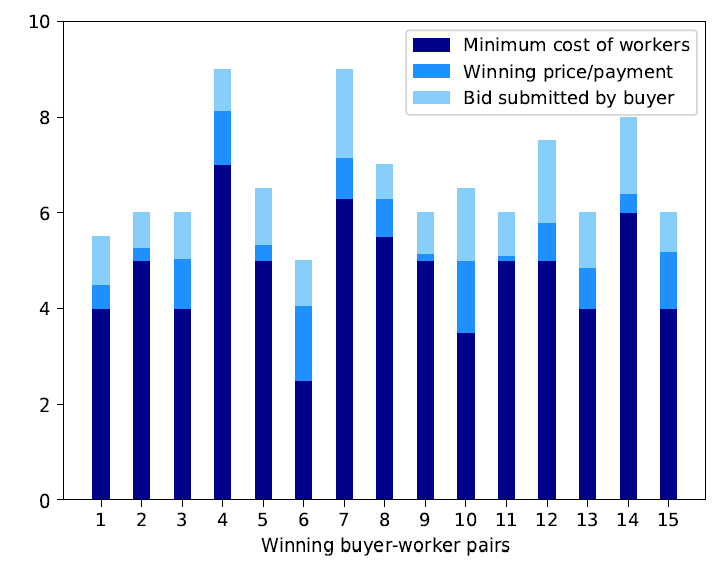 Fig : Impact on Individual Rationality
42
Performance Evaluation
Impact of Truthfulness of Buyers
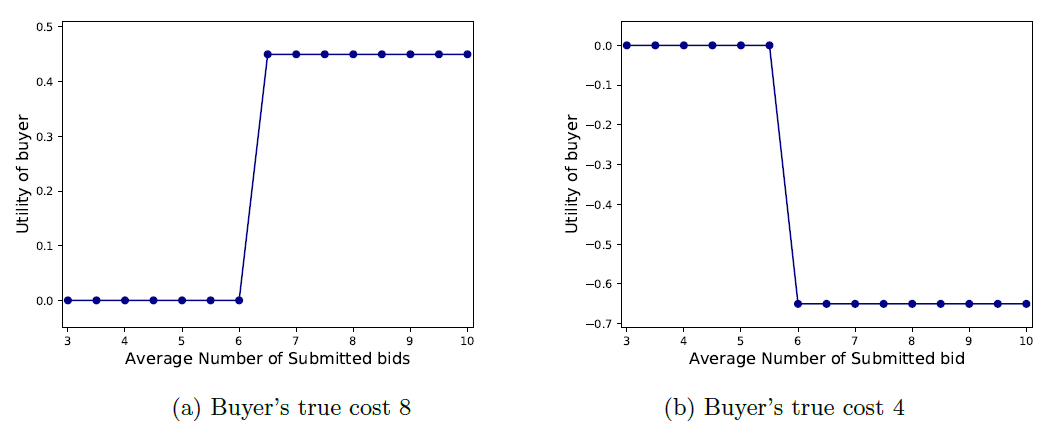 Fig: Impact on Truthfulness of the Buyers
Untruthful bids can not maximize the utility of buyers then the truthful case
43
Performance Evaluation
Impact of Truthfulness of Workers
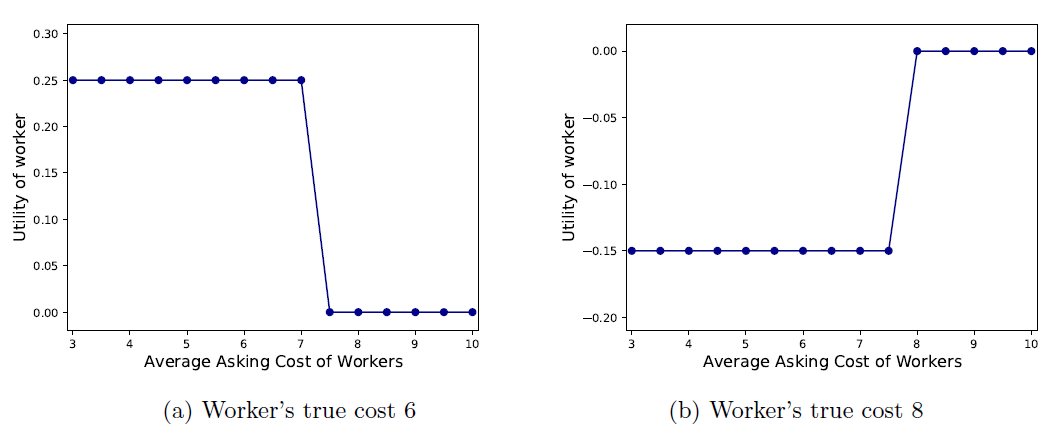 Fig: Impact on Truthfulness of the Workers
Untruthful asks can not maximize the utility of workers then the truthful case
44
Conclusion
Proposed Distributed task allocation framework FEST
 Distributed Auction Mechanism was devised
 Proposed Federated learning on subjective logic-based worker
    reputation
 Theoretical analysis on individually rational, truthful to the buyers and 
    workers, and budget balance.
 Improves QoE and Utility of the buyers as high as 30% and 25%,
    respectively
45
Future Plans
Learning the contextual behavior of buyers and worker devices
    using Deep Learning approaches.

Dynamic Pricing updates of different buyers and workers following the demand supply theory of economics can be another interesting problem.
46
List of Publications
Palash  Roy,  Sujan Sarker,Md. Abdur Razzaque, Md. Mamun-or-Rashid, Mohammad Mehedi Hassan, Giancarlo Fortino, “Distributed Task Allocation in Mobile Device Cloud Exploiting Federated Learning and Subjective Logic”, Journal of System Architecture (Elsevier) (2021), doi: https://doi.org/10.1016/j.sysarc.2020.101972
2.     Palash Roy, Anika Tahsin, Sujan Sarker, Tamal Adhikary, Md. Abdur Razzaque, Mohammad Mehedi Hassan, “User mobility and Quality-of-Experience aware placement of Virtual Network Functions in 5G”, Computer
        Communications (Elsevier) (2020), vol. 150, pp. 367 – 377,doi: https://doi.org/10.1016/j.comcom.2019.12.005.

   Palash Roy, Sujan  Sarker, Md.Abdur Razzaque, Mohammad Mehedi Hassan, Salman AlQahtani, Gianluca Aloi, 
        Giancarlo Fortino, “AI-enabled Mobile Multimedia Service Instance Placement Scheme in Mobile Edge Computing,”
        Computer Networks (Elsevier) (2020), vol. 182,doi: https://doi.org/10.1016/j.comnet.2020.107573.

  Md. Rajibul Palas, Md. Rakibul Islam, Palash Roy, Md. Abdur Razzaque, Ahmad Alsanad, Salman AlQahtani, Mohammad 
       Mehedi Hassan, “Multi-criteria handover mobility management in 5G cellular network”, Computer Communications
       (Elsevier) (2021), vol. 174, pp. 81 – 91,doi: https://doi.org/10.1016/j.comcom.2021.04.020

Rushmita H. Chaity, Palash Roy, Md. Abdur Razzaque, M. Sadiquzzaman, “Enhancing Quality of Experience of 5G Users Exploiting Deep Q-Learning”, 2021 3rd International Conference on Sustainable Technologies for Industry 4.0 (STI), 18-19 Dec, 2021, Dhaka, Bangladesh. [Best Paper Award]

  Amena Zahan Prithibi, Syeda Kanij Faria, Palash Roy, Md. Abdur Razzaque, “Network Lifetime Aware Routing 
       Algorithm for Energy Harvesting Wireless Sensor Networks”, 2020 2nd International Conference on Sustainable
       Technologies for  Industry 4.0 (STI), 19-20 Dec 2020, Dhaka, Bangladesh.

7.    Mozdaher Abdul Quader, Montaser Abdul Quader, Palash Roy, Md. Abdur Razzaque, “A Hybrid Approach for Routing   Path Computation in Software Defined Ultra Dense Network”, 2020 2nd International Conference on Sustainable 
       Technologies for Industry 4.0 (STI), 19-20 Dec 2020, Dhaka, Bangladesh.
47
References
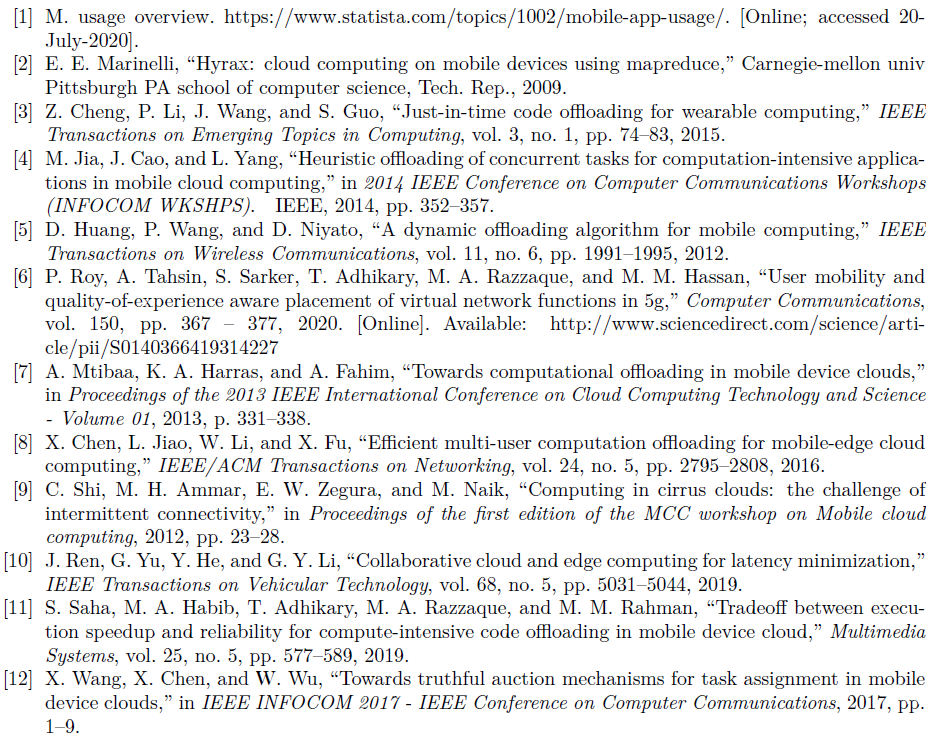 References
48
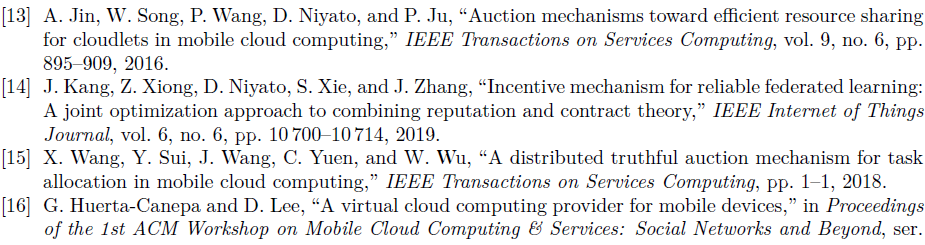 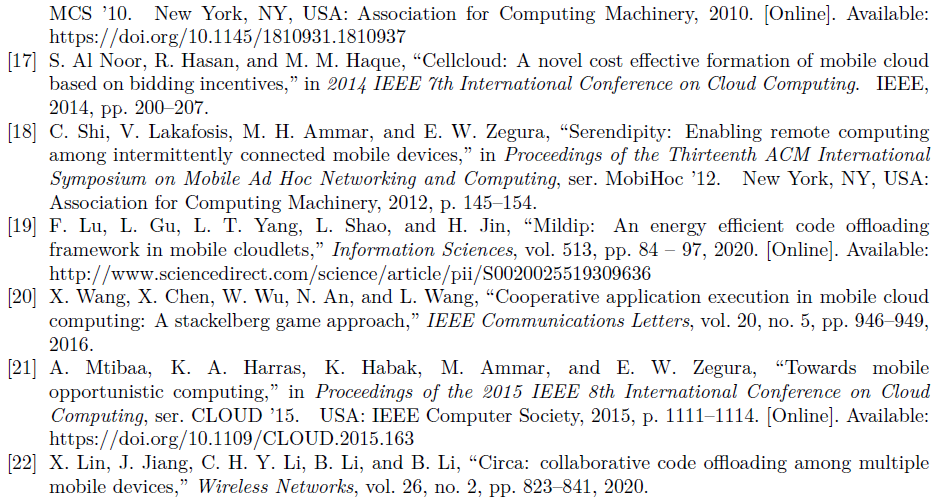 References
49
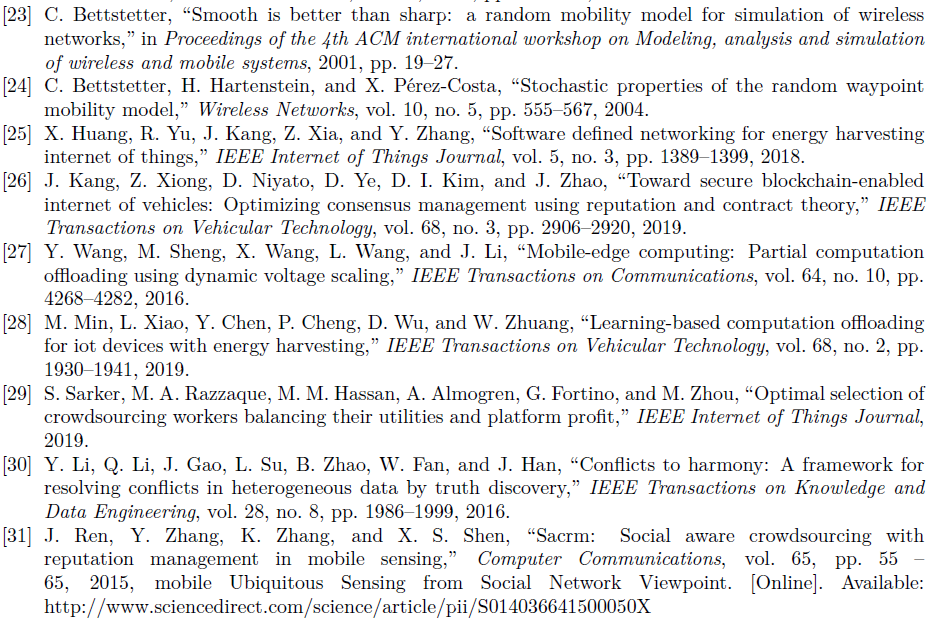 50
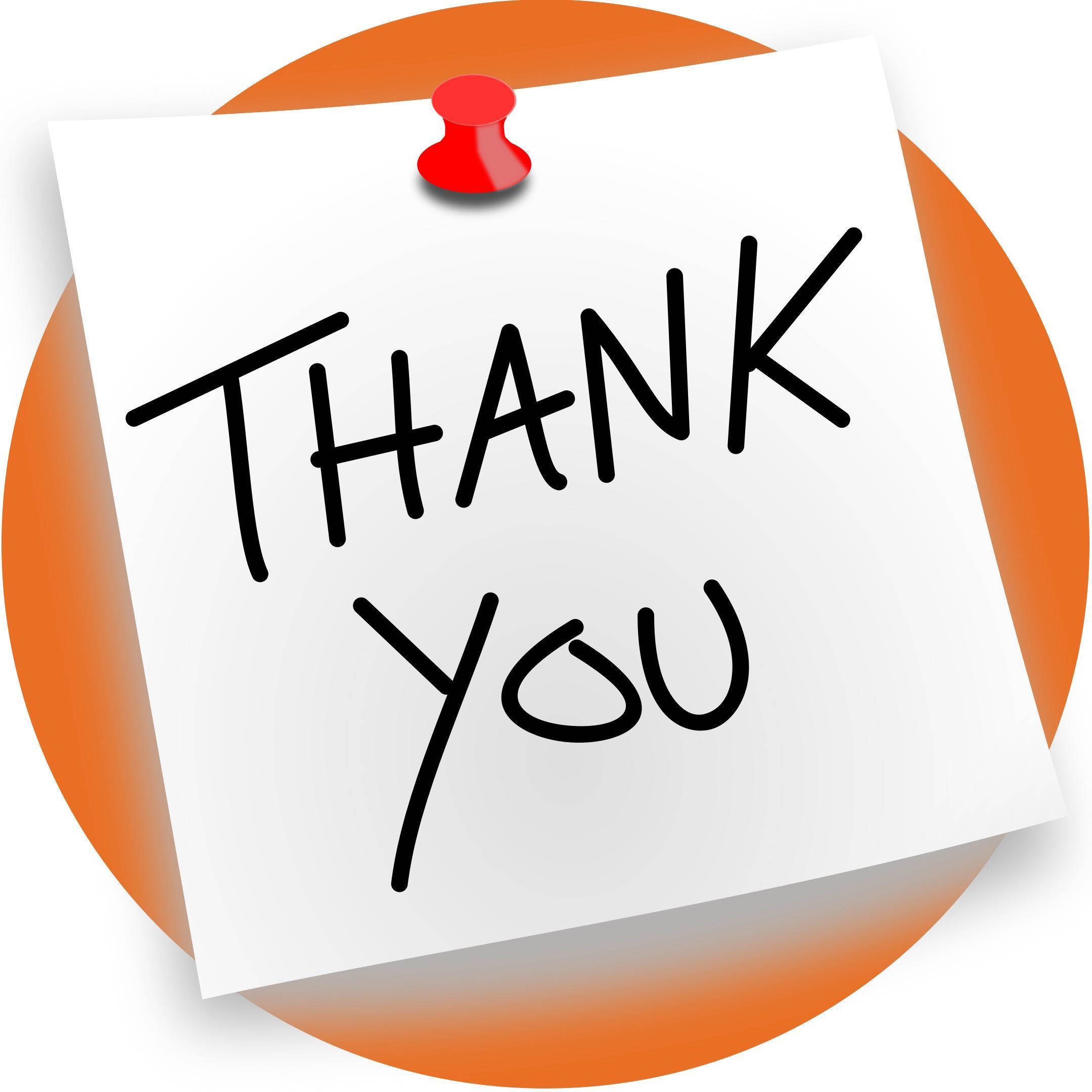 51
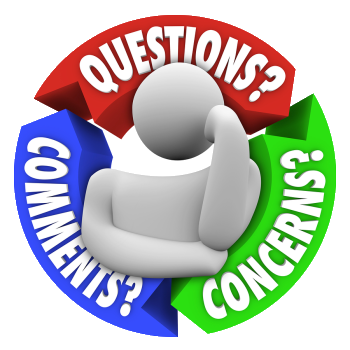 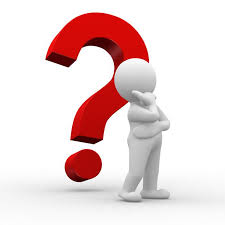 Any Question ?